Missionary Care
Our God, Jehovah Nissi, we pray for You to lead our long-term and short-term missionaries as well as our dove tentmakers. No matter they have to stay back or those who are in the missions fields, may they all hold fast to Your promises and sprint forth with faith in the new year. Dear Healer God, please watch over their physical and spiritual health so
Cont...
Missionary Care
that they will leap and charge forward as tigers. Jehovah Shammah, You are with us. We pray for You to bless the work of their hands so that they will flourish and bring forth abundant harvest as soldiers of Christ. May they stand with their flock to praise You, our God, who makes seasons and years.  In Jesus Christ’s name we pray, Amen.
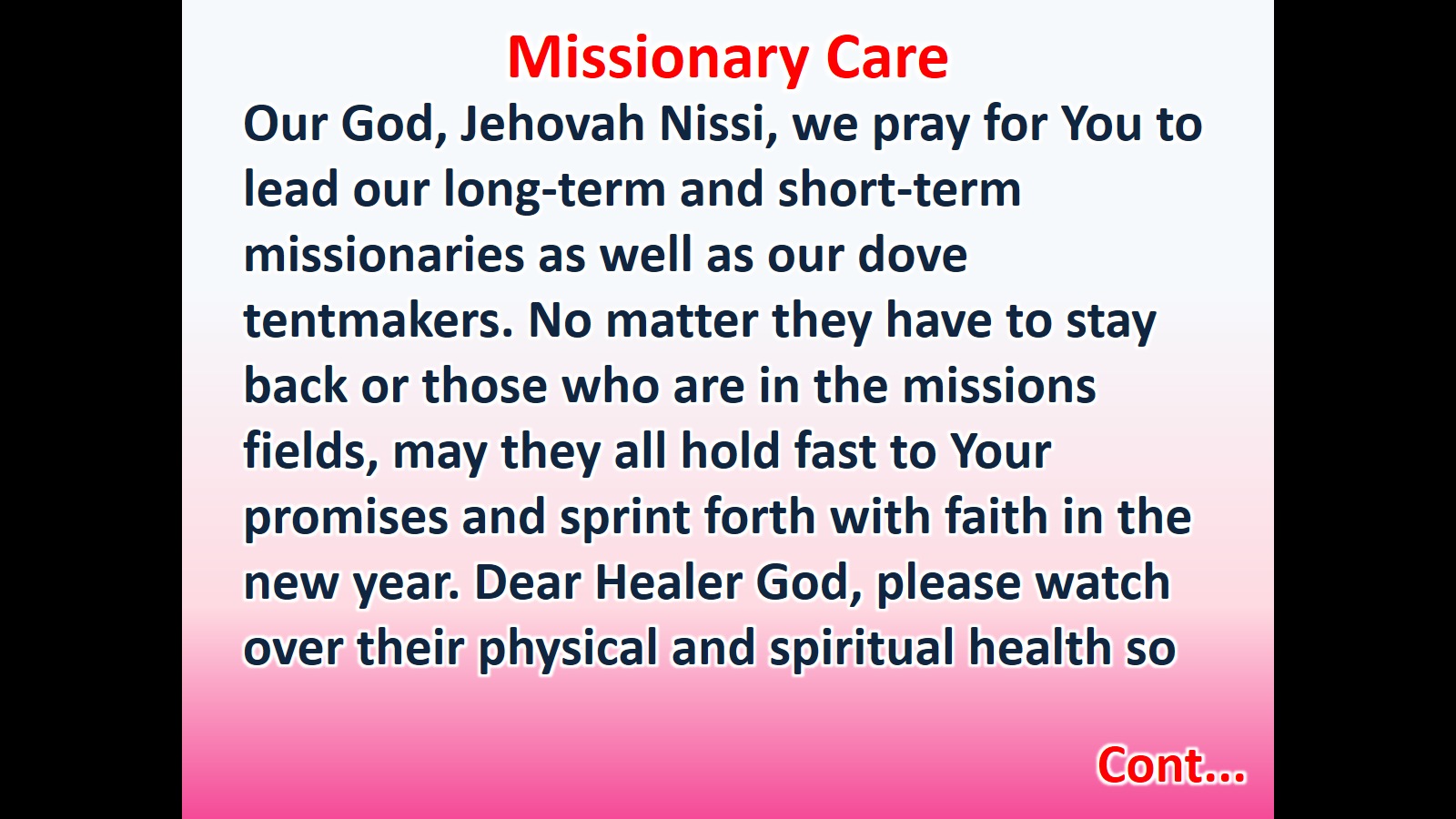 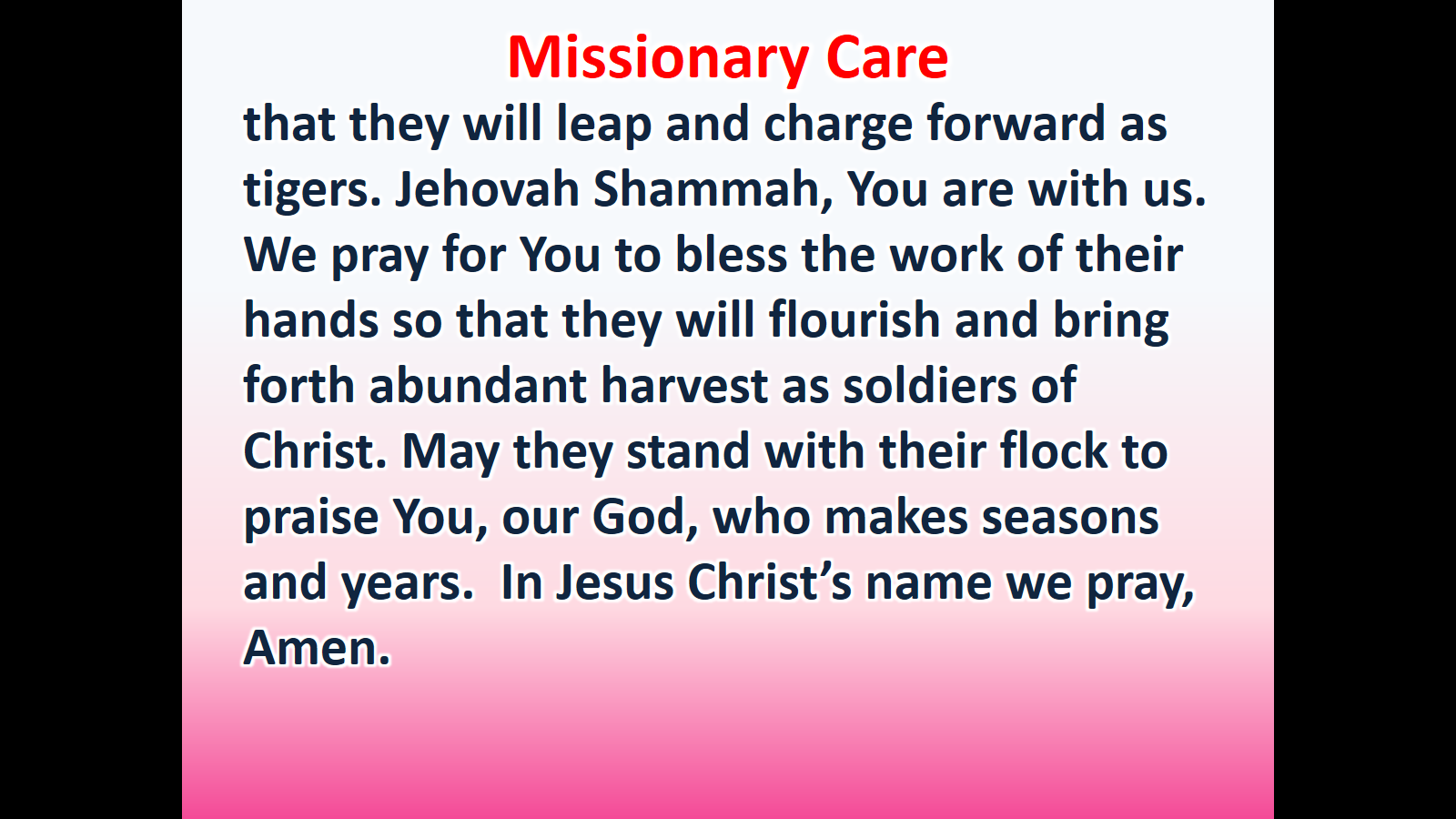